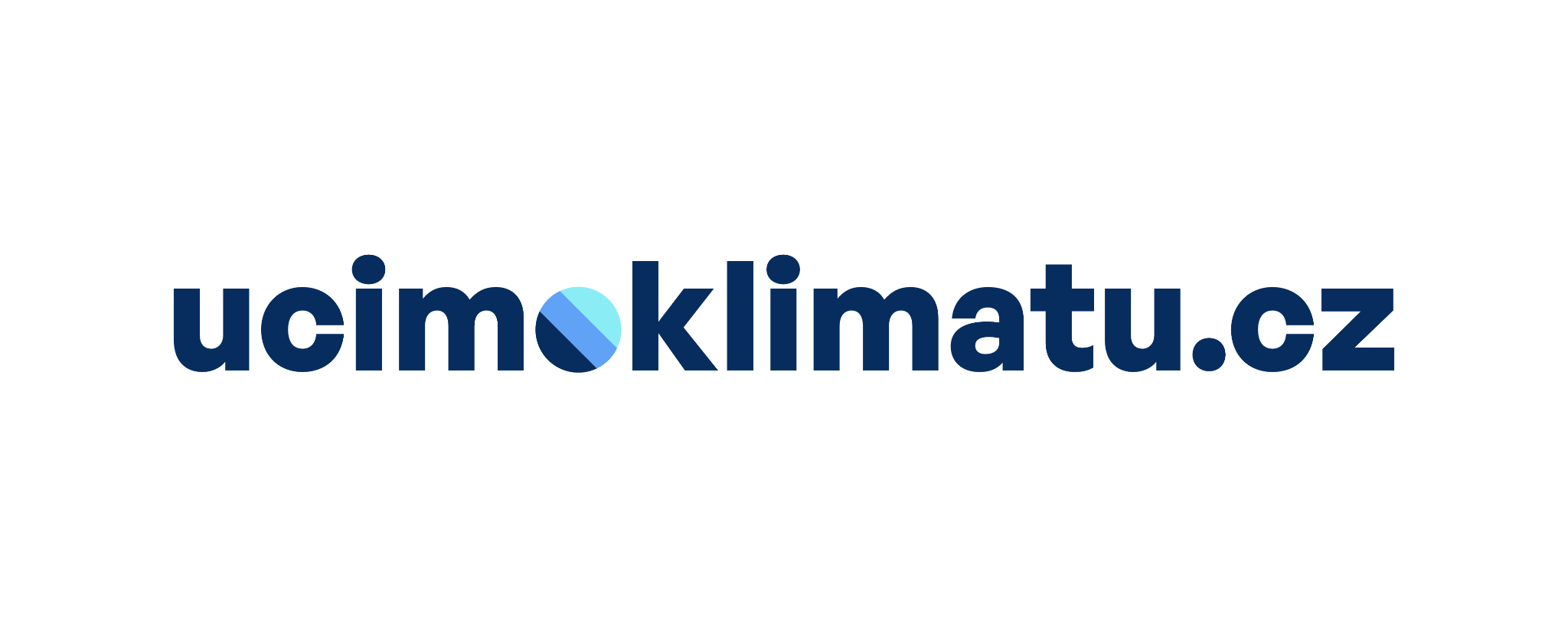 Jak klimatická změna ovlivňuje oceány?
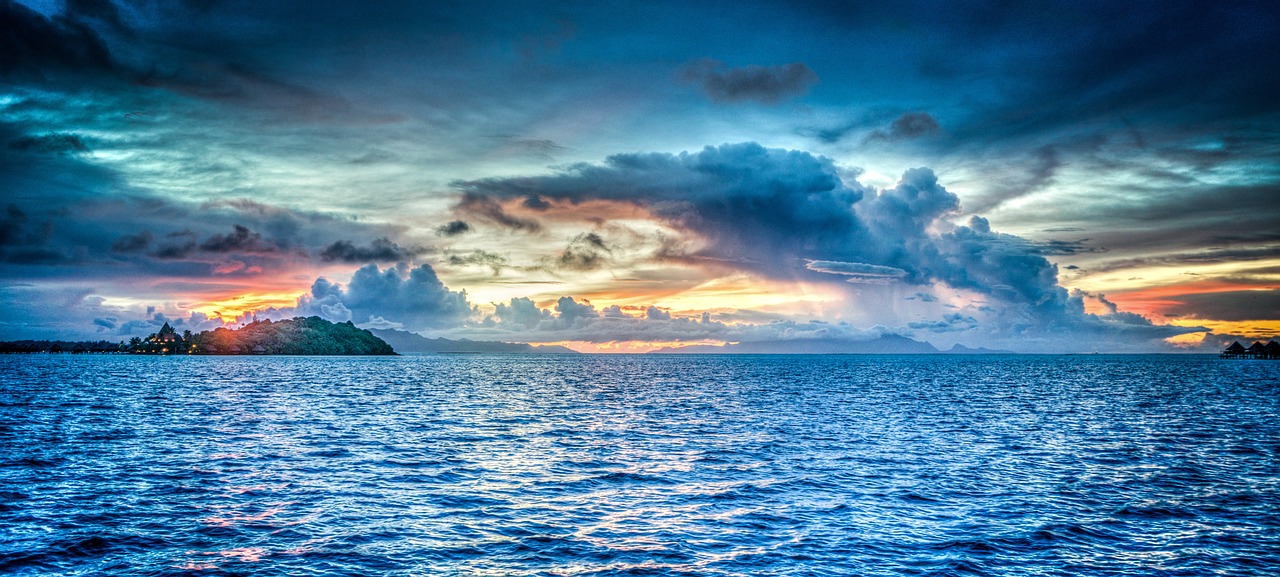 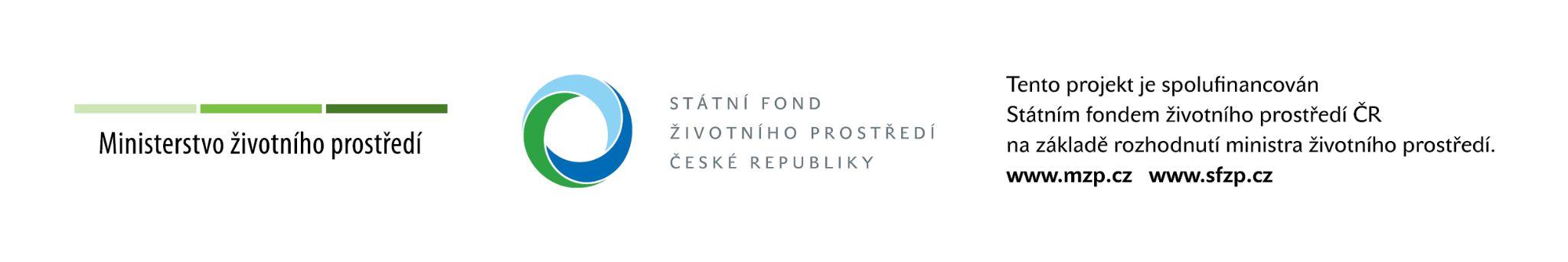 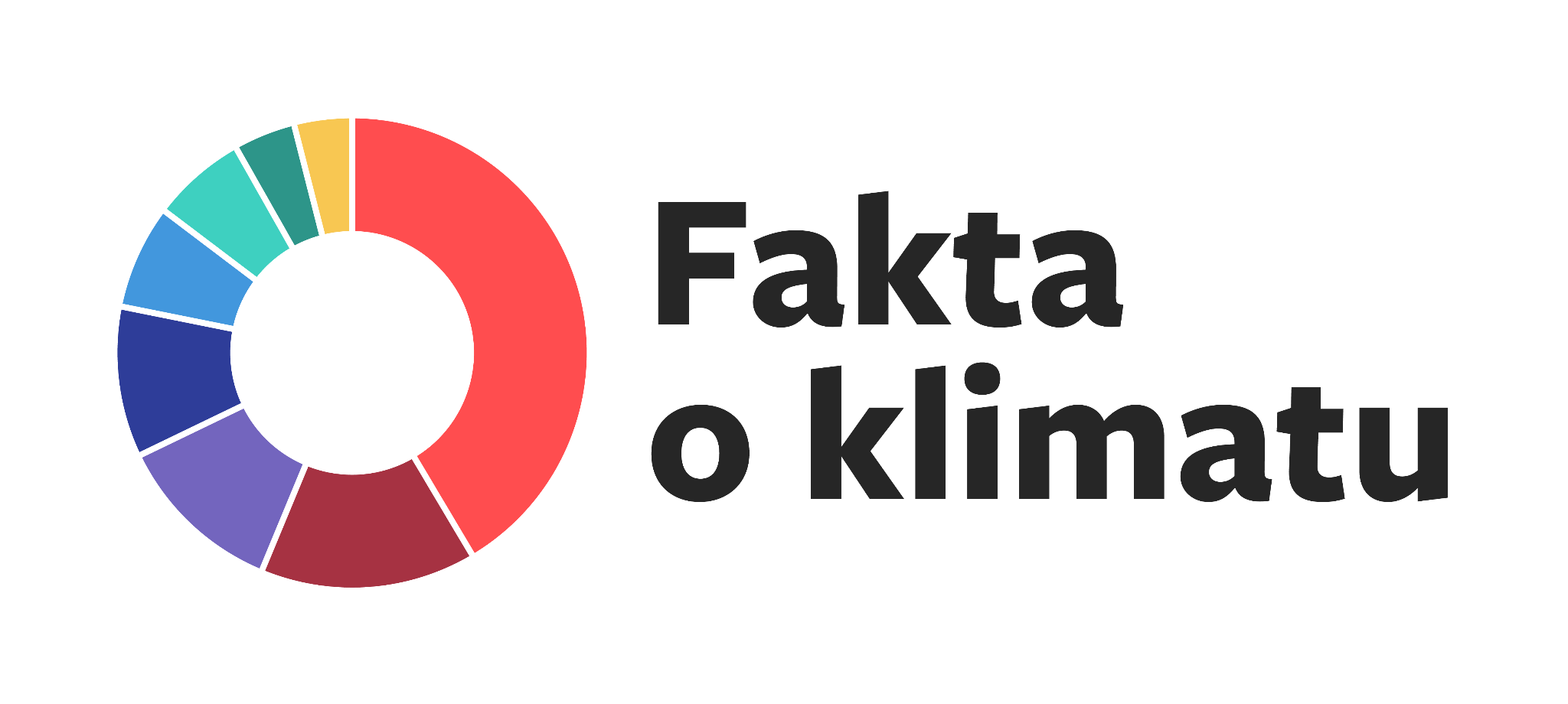 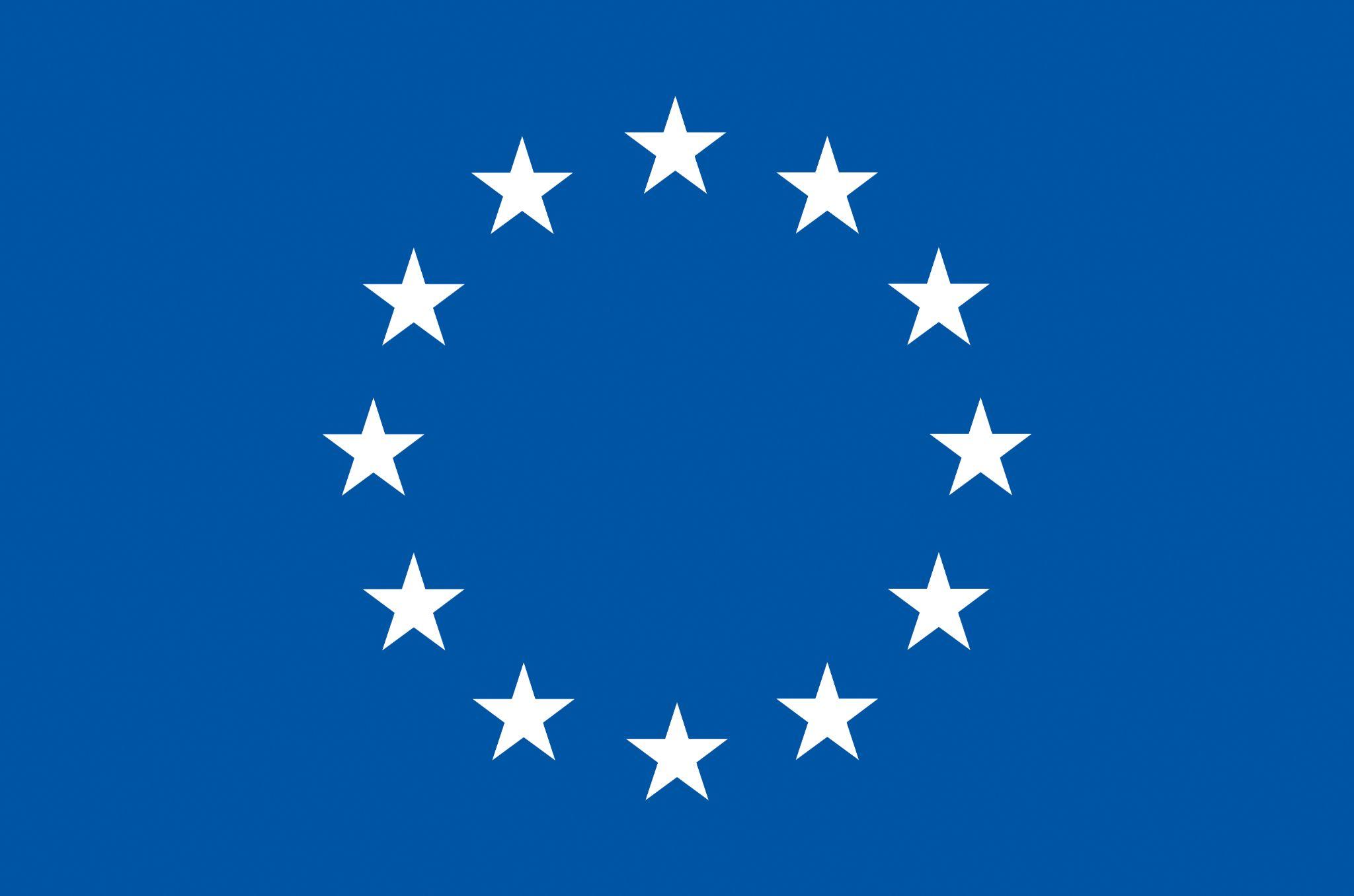 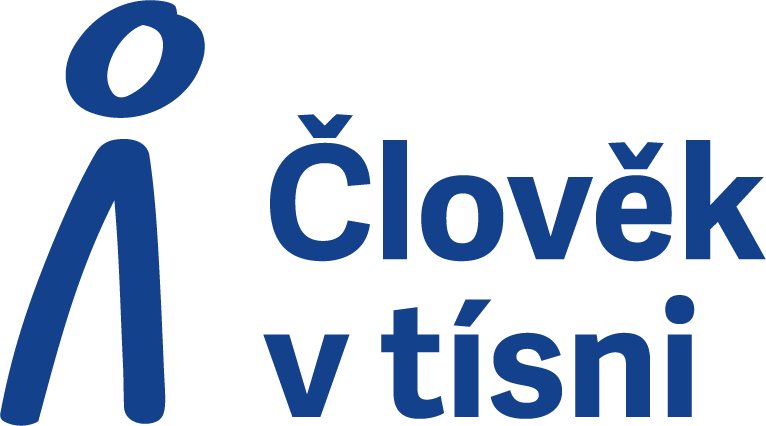 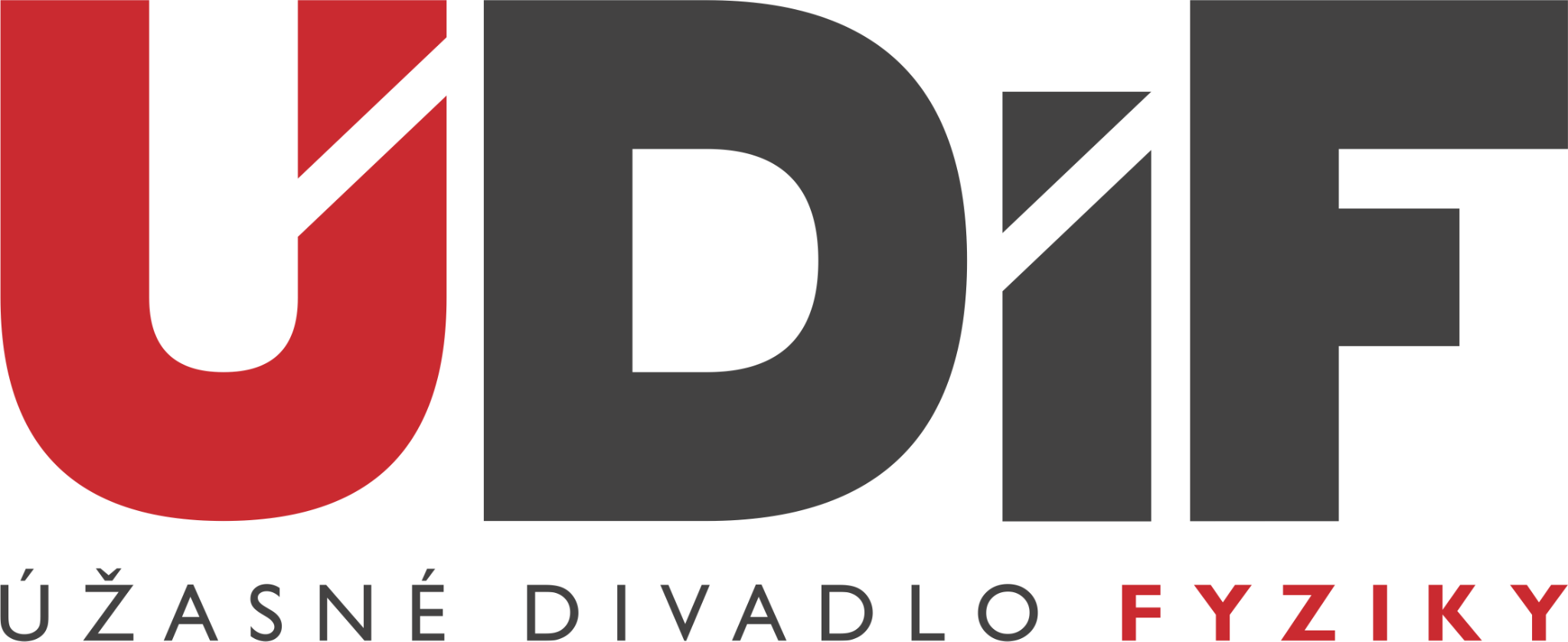 1
Prezentace je upravitelná. Za úpravy oproti originálu nenese Člověk v tísni, o. p. s. odpovědnost.
Tání ledovců
2
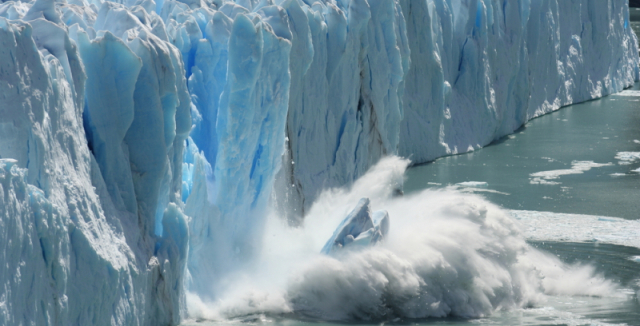 3
Teplotní roztažnost
4
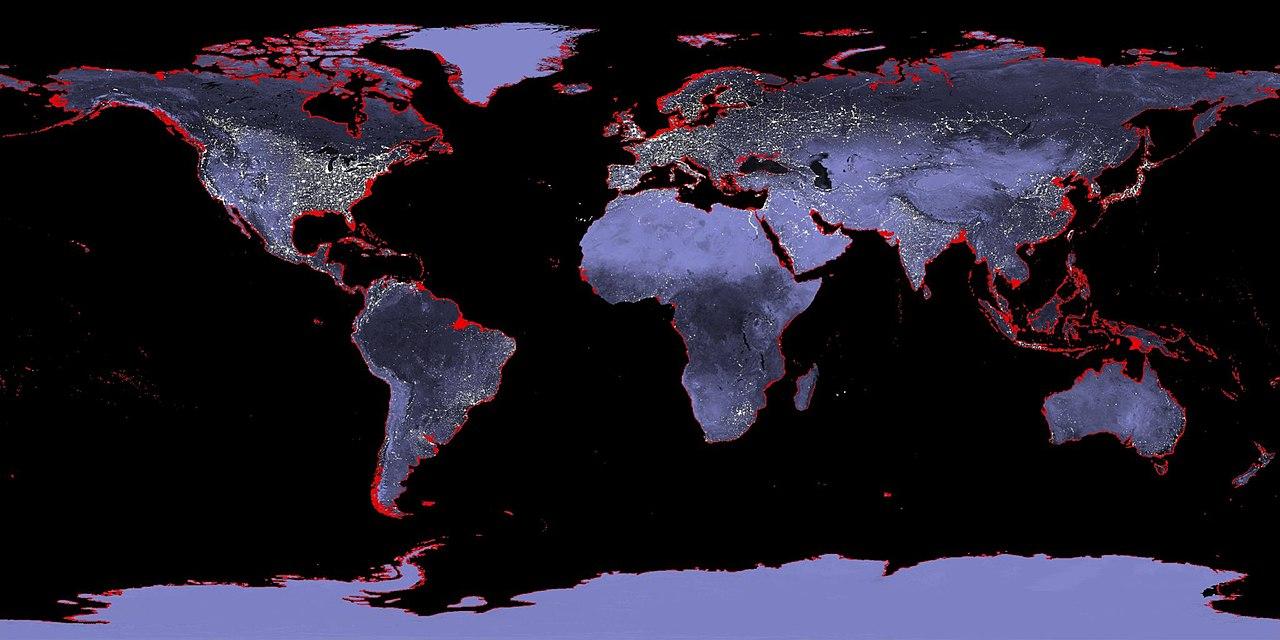 5
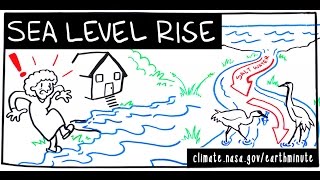 6
Mořské proudy
7
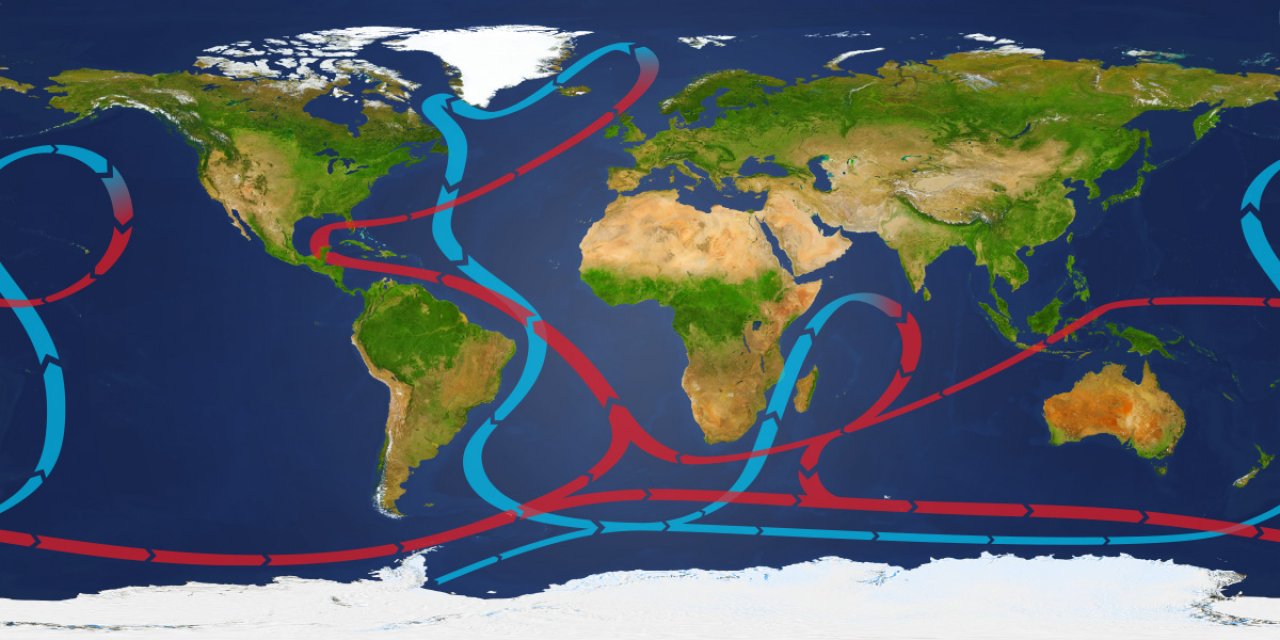 8
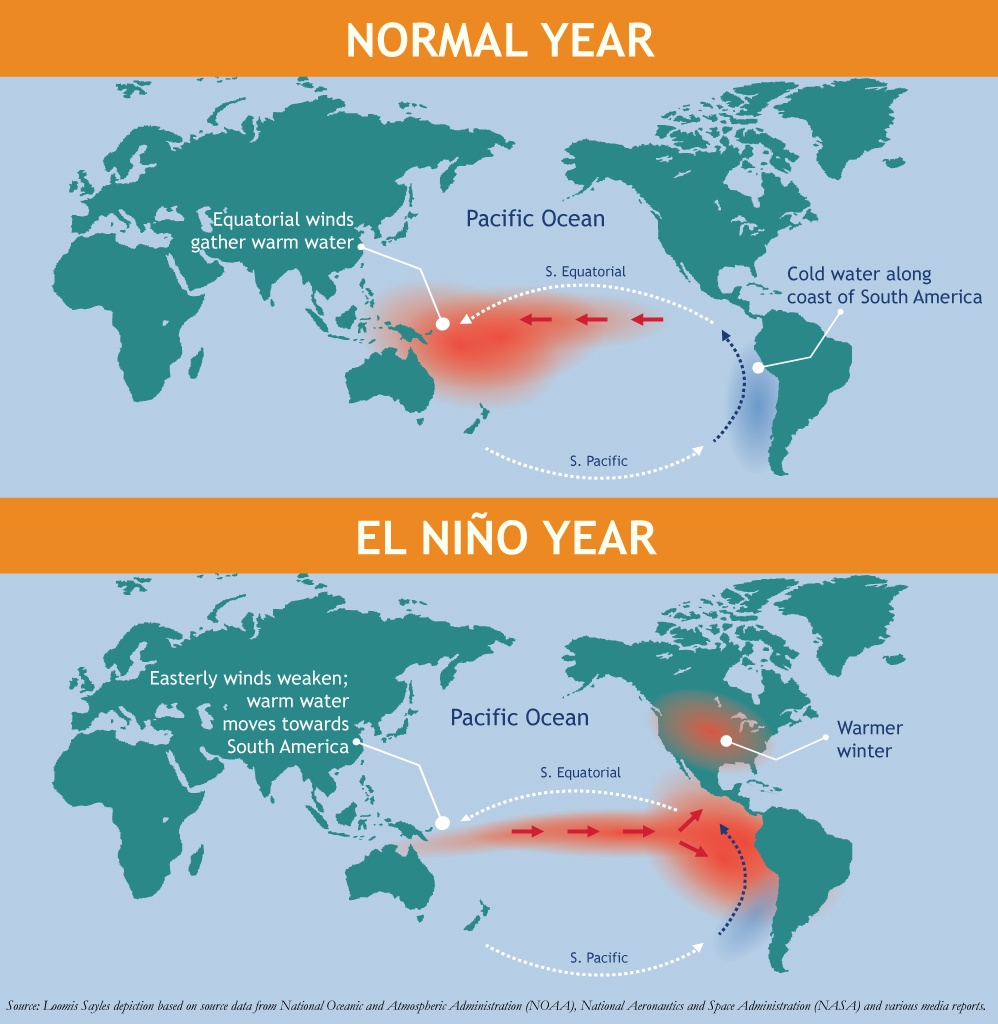 9
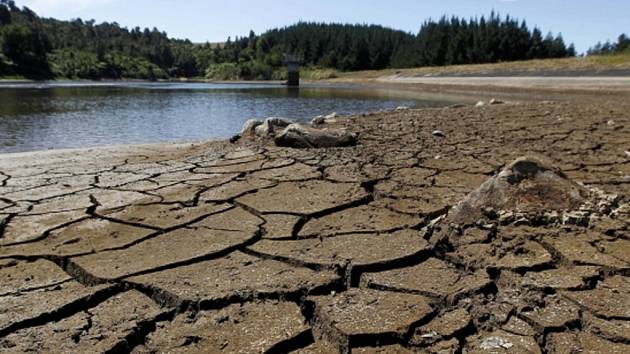 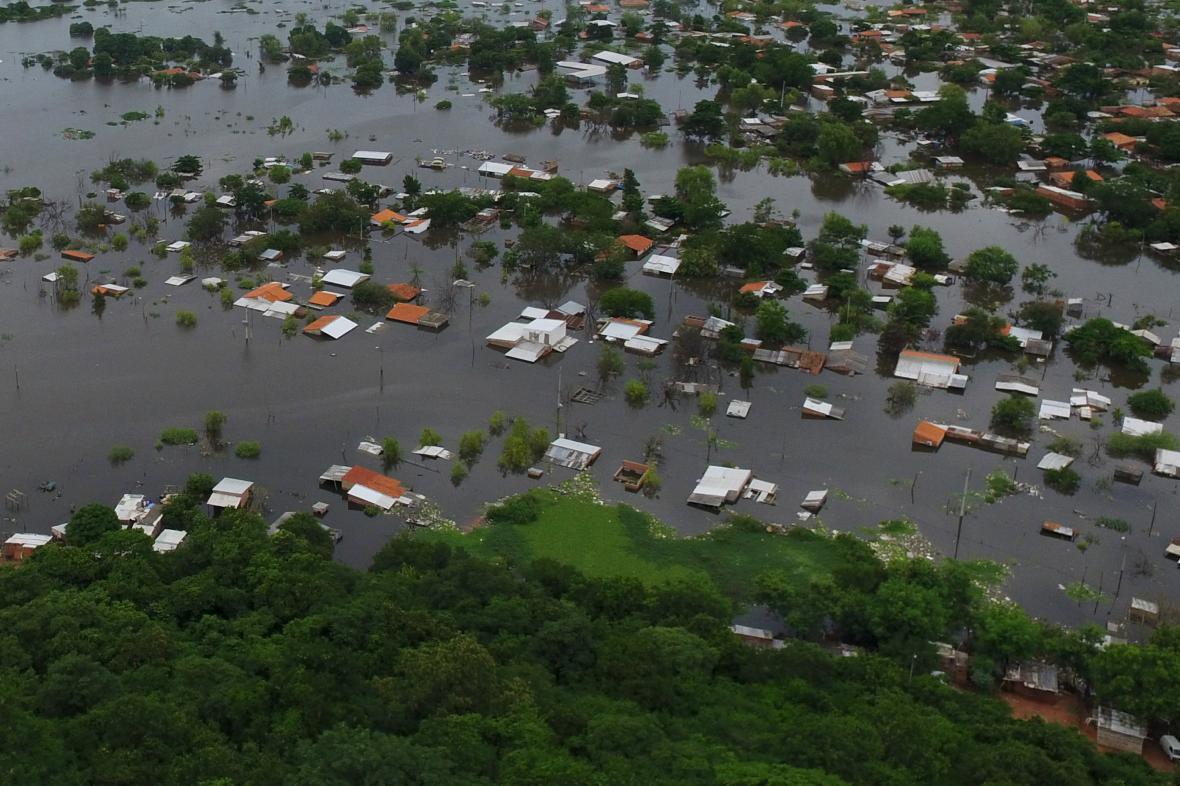 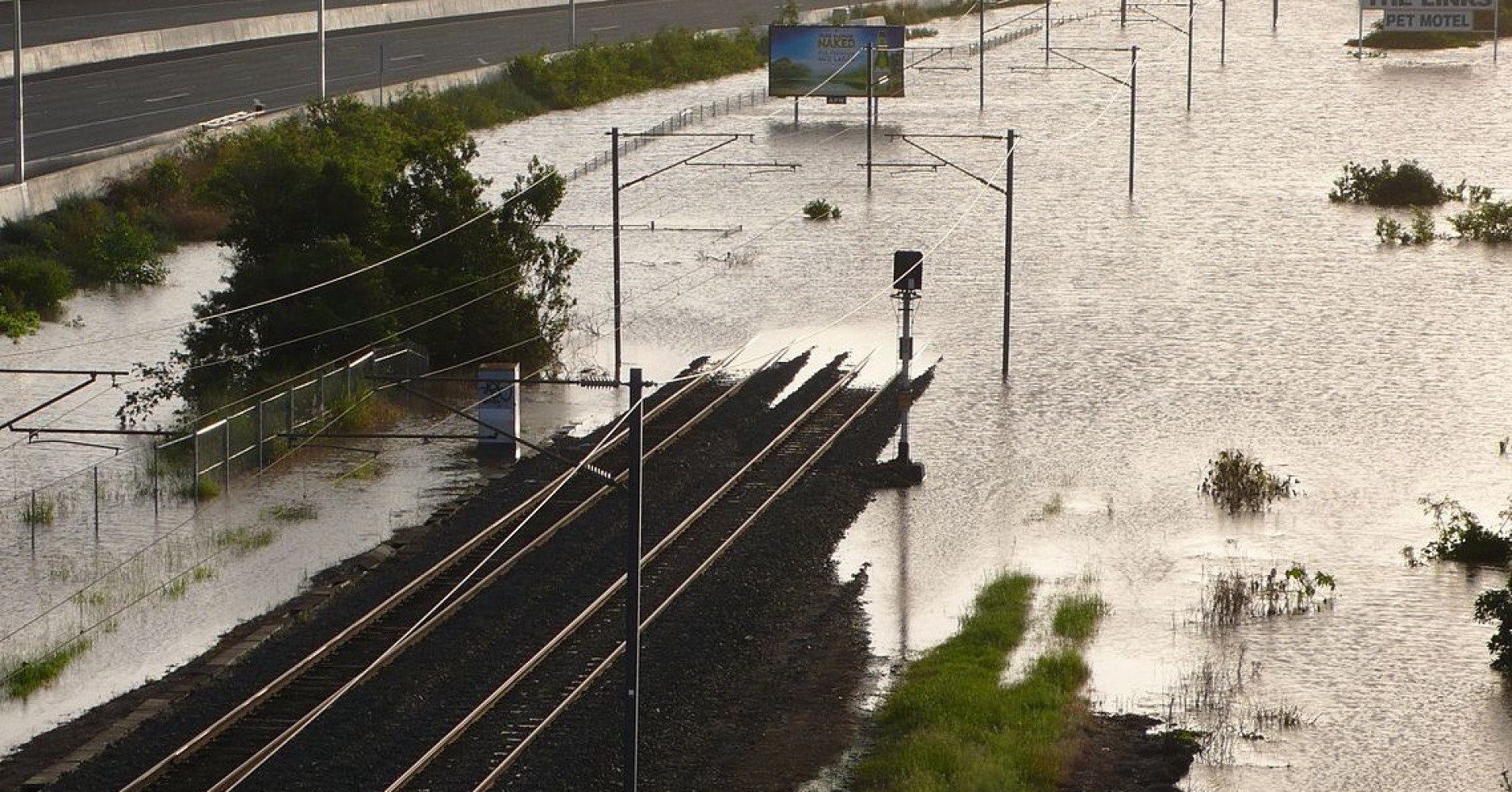 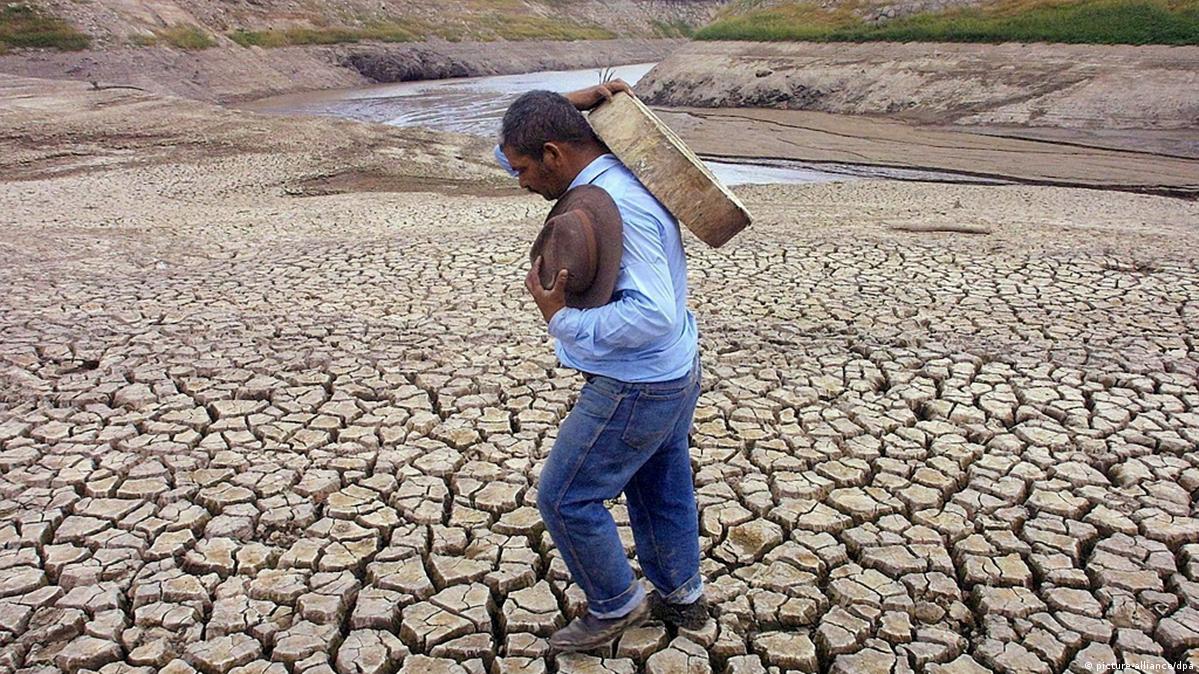 10
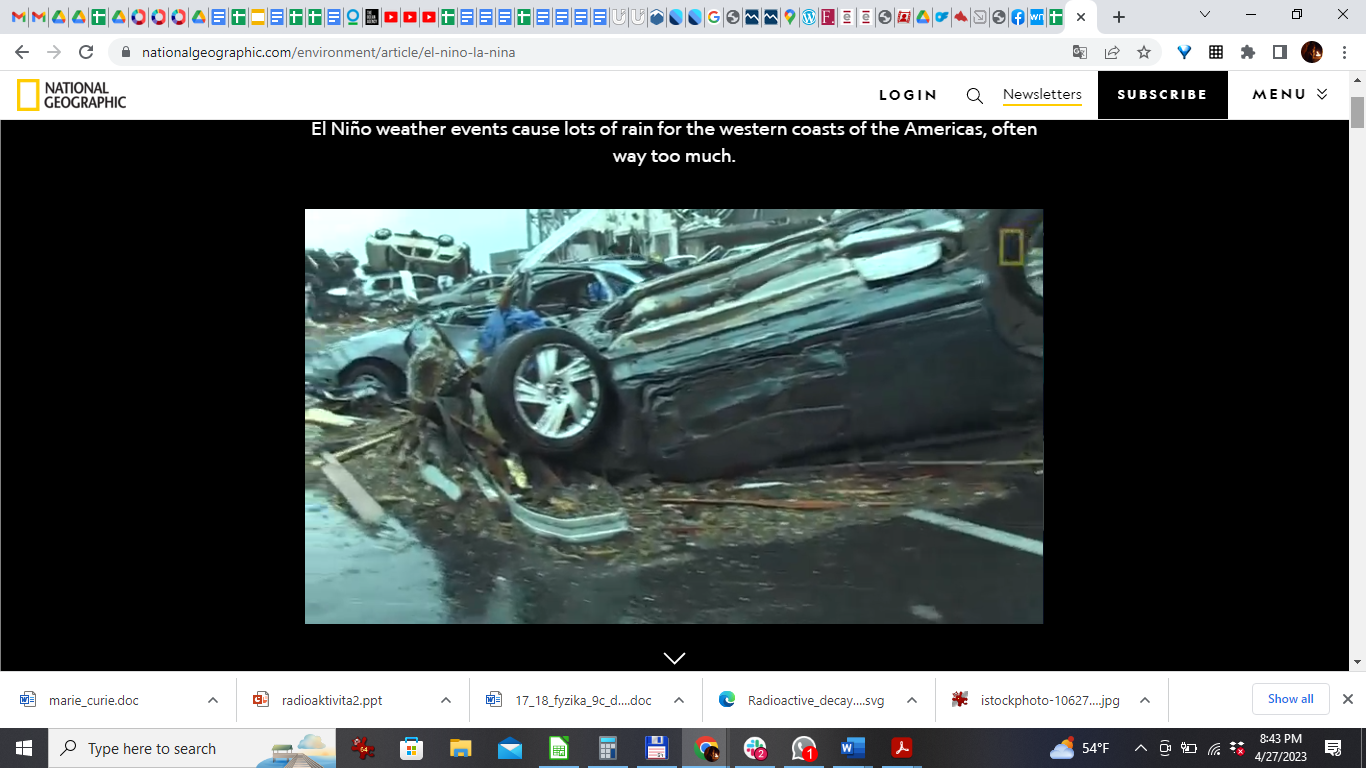 11
Rozpustnost CO2 ve vodě
12
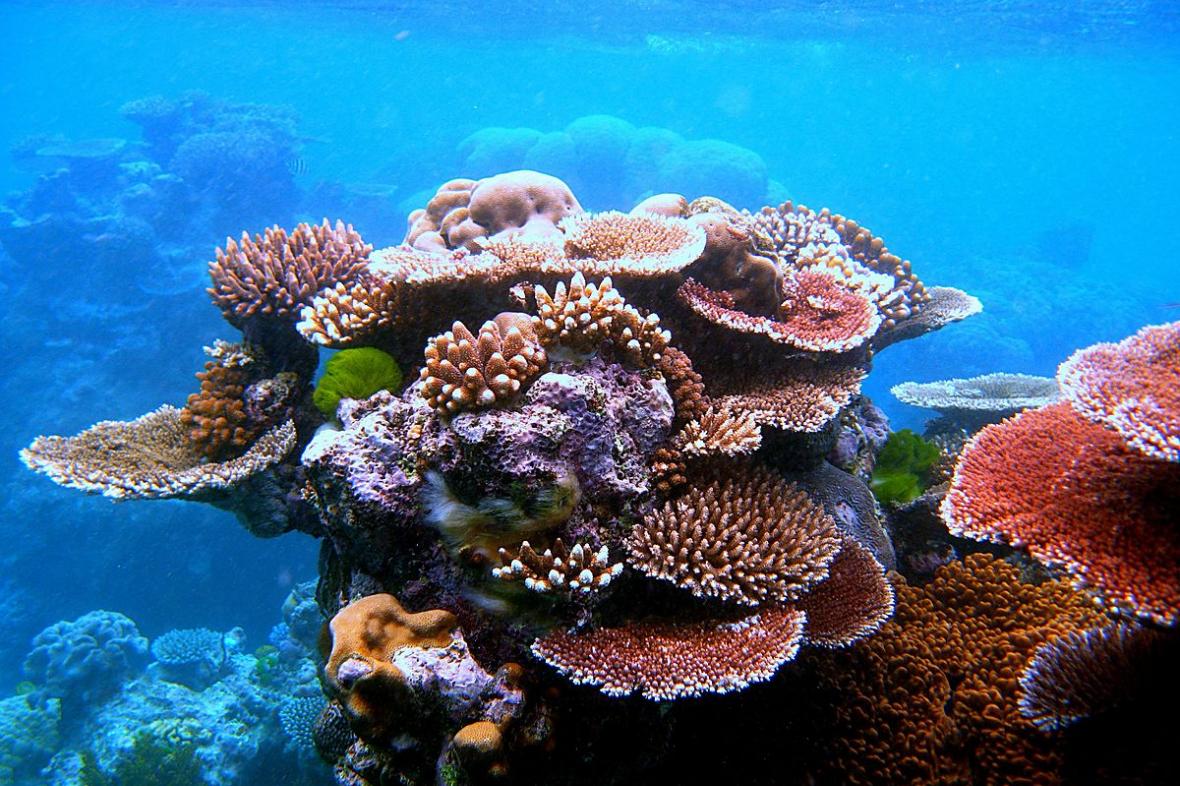 13
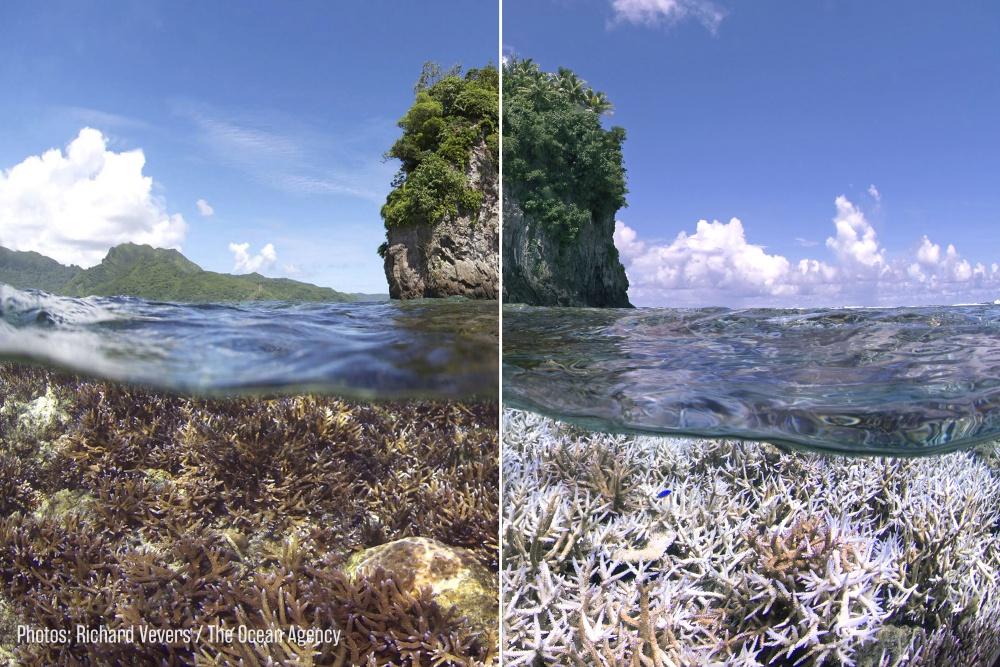 14
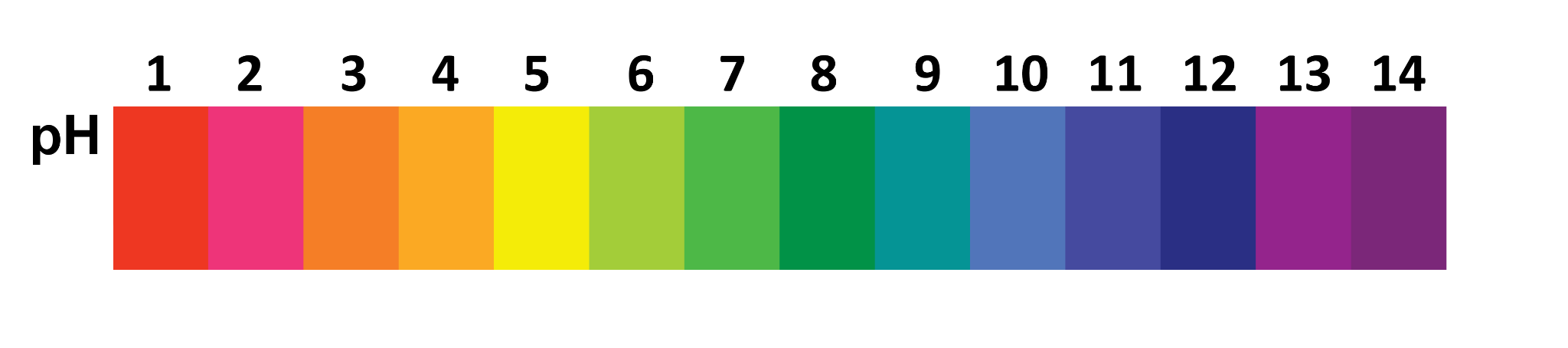 KYSELÉ
NEUTRÁLNÍ
ZÁSADITÉ
15
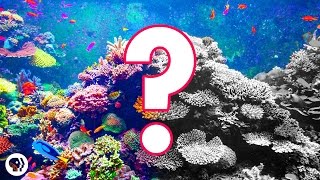 16